■ご利用について
パワーポイントテンプレートをご利用いただきありがとうございます。
こちらのテンプレートは、内容を書き換えてお使い頂くことができます。
説明会やウェビナーなどの各種プレゼンテーションや、動画の作成など、自由にお使いください。

■お知らせ
弊社では採用動画の制作を承っております。採用動画の制作業者をお探しの際は下記ページをご覧ください。シンユーの採用動画は3年間保証付きhttps://shin-yu.net/saiyou/
〇〇〇〇〇株式会社
-会社説明会-
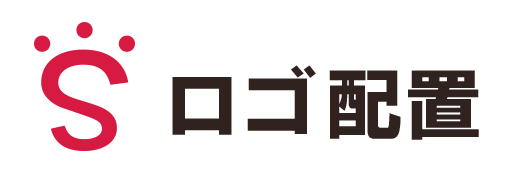 会社概要
変遷
企業理念
新たな〇〇〇〇〇〇〇を創る
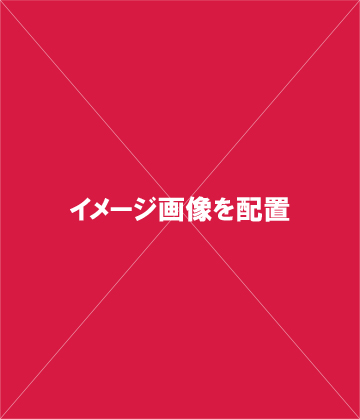 事業内容
新たな〇〇〇〇〇〇を創る
私たちは、〇〇〇〇〇〇〇〇〇〇〇〇〇〇〇〇〇〇〇〇〇〇〇〇〇〇〇〇〇〇〇〇〇〇〇〇〇〇〇〇〇〇〇〇〇〇〇〇〇〇〇〇〇〇〇〇〇〇〇〇〇〇〇〇〇〇〇〇〇〇〇〇〇〇〇〇〇〇〇〇〇〇〇〇〇〇〇〇〇〇〇〇〇〇〇〇〇〇〇〇〇〇〇〇〇〇〇〇〇〇〇〇〇〇〇〇〇〇〇〇〇〇〇〇〇〇〇〇〇〇〇〇〇〇〇〇〇